Otsikko
ETUNIMI SUKUNIMI
päivämäärä
Teknosavo Oy
MATERIAALINKÄSITTELYN OPTIMOINTIA PORTILTA KEITTOON
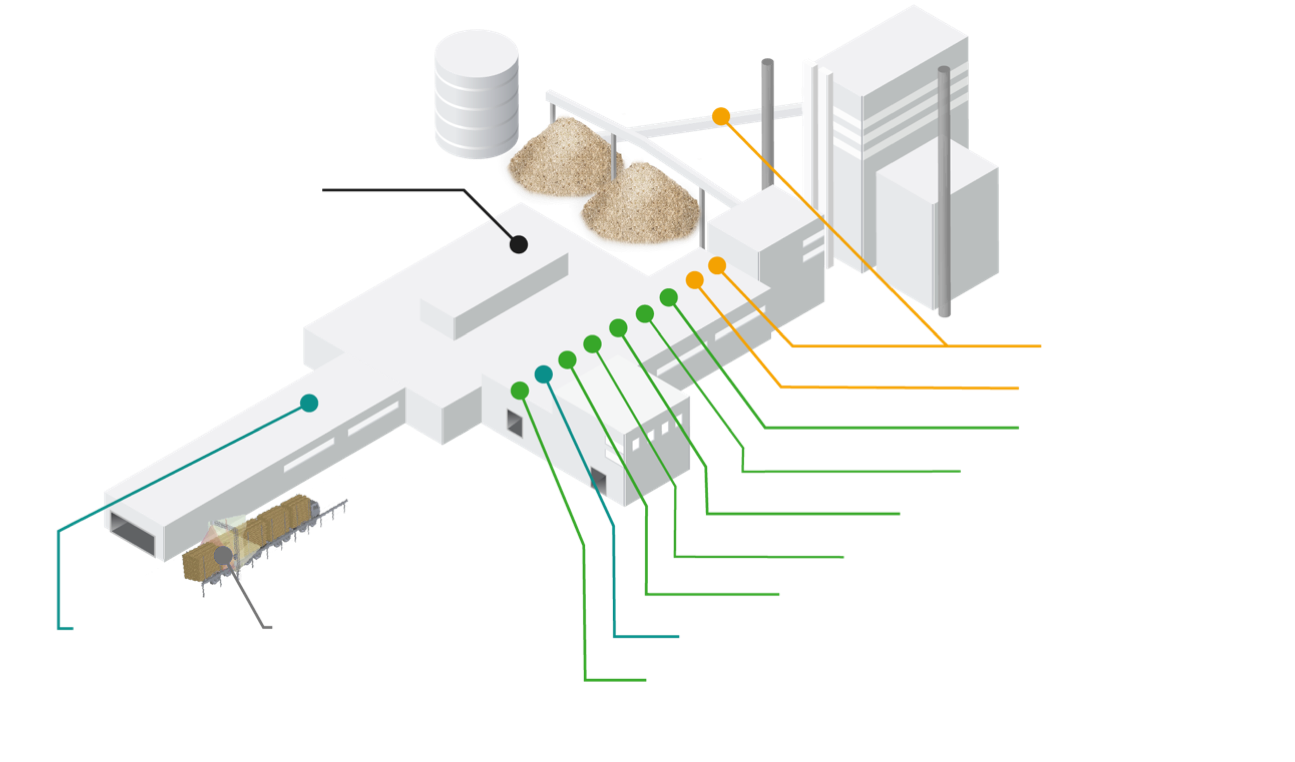 Teknosavo Oy on yksi johtavista puun- ja hakkeenkäsittelyn optisten mittalaitteiden ja  optimointi-menetelmien toimittajista. Teknosavon toiminta perustuu vahvaan tekniseen osaamiseen sekä asiakkaiden prosessien tuntemukseen. Teknosavo on toimittanut järjestelmiä satoihin tuotantolaitoksiin ympäri maailman jo 30 vuoden ajan.
ReportSmart
ChipSmart 3D
ChipSmart 2D
LogSmart
BarkSmartTM
SoundSmartTM
ISO 9001
StoneSmartTM
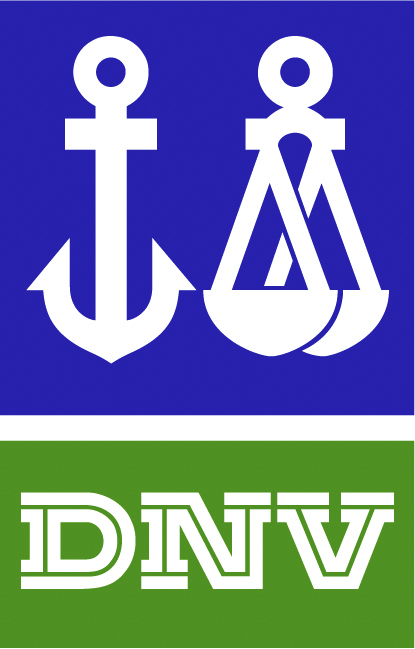 ProfiSmartTM
Tehdasmittaus
FeedSmart
QS Measurement
FillSmart
Teknosavo Oy
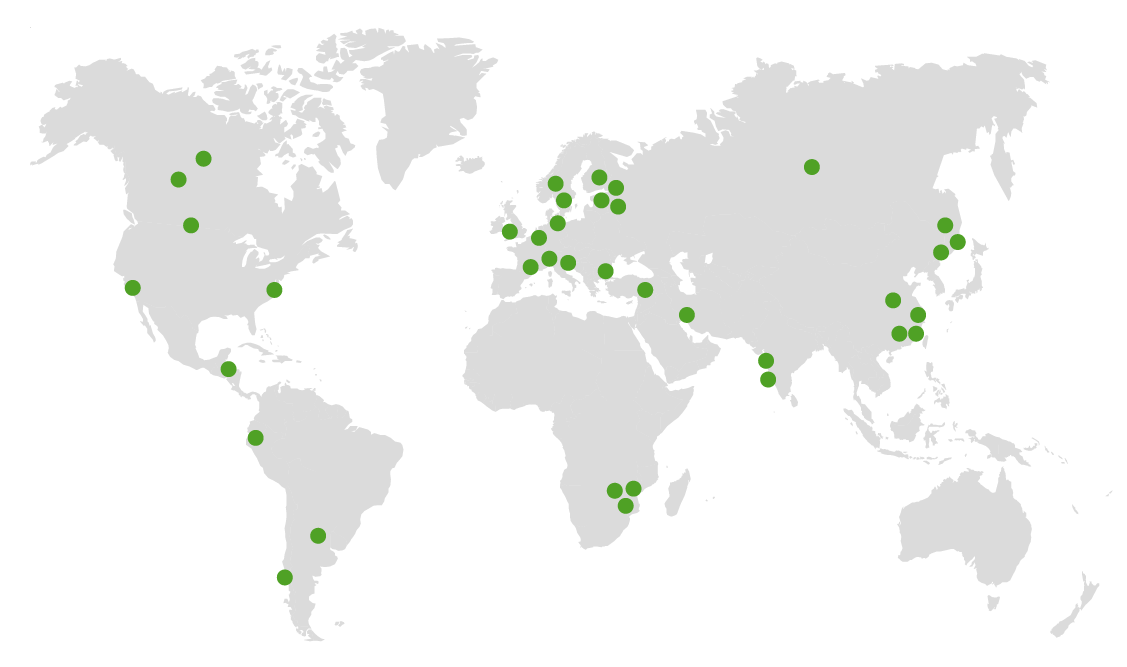 PUUNKÄSITTELYN KANSAINVÄLISTÄ ASIANTUNTEMUSTA
540
Toimitettua järjestelmää
25
Teknosavon ratkaisut ovat hyödynnettävissä maailmanlaajuisesti, riippumatta käytetystä järjestelmästä tai laitevalmistajasta.
Toimintamaata
WOODSMARTTM-PALVELU
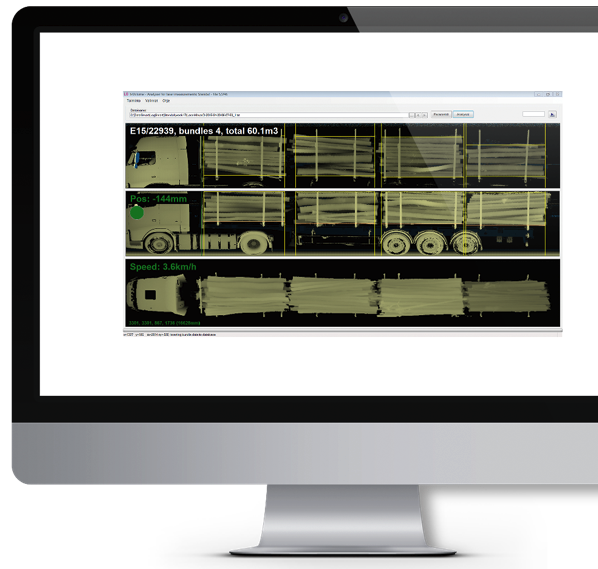 WoodSmartTM on kuukausihintainen kuorintaprosessin optimointijärjestelmä, jonka avulla saavutetaan tasainen tuotanto, puhtausasteen paraneminen sekä pienempi materiaalihävikki. WoodSmartTM –kokonaispalvelu sisältää tuotantoprosessin optimointiratkaisun mittalaitteineen ja ohjelmistoineen sekä kaikki tarvittavat ylläpitopalvelut.
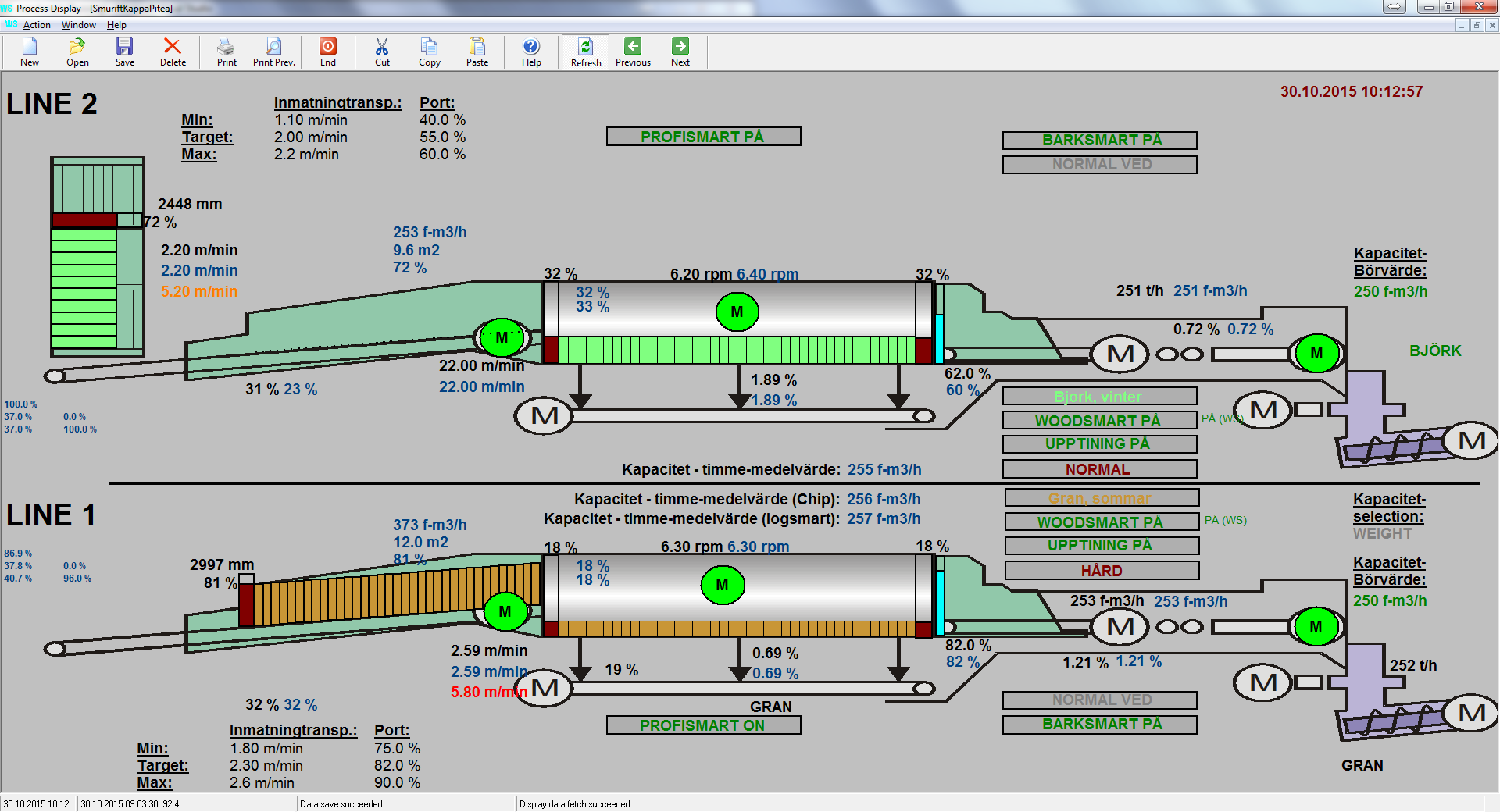 MATERIAALIHÄVIKIN 
PIENENEMINEN
50 %
ENERGIANSÄÄSTÖ JOPA
30 %
TAATTU 
TEHOKKUUS KOKO SOPIMUSKAUDEN 
AJAN
SÄÄSTÖT JOPA
1,2 MILJ. € VUOSITTAIN
(600 000 t/a tuotantomäärällä)
WoodSmartTM
OPTIMOITUA TEHOKKUUTTA PUUNKÄSITTELYYN
ESIMERKKI / Sellutehdas: kapasiteetti 600 000 t/vuosi
TEKNOSAVO OPTIMOINTI
PUUN- 
KÄSITTELY
HAKKEEN 
KÄSITTELY
KEITTO
SELLU43 - 48%
RAAKA-AINE 100%
PUUHÄVIÖ KUORINNASSA 1-4%
Raaka-ainetarpeen väheneminen 0,1m3/t 
n. 1 milj. € säästö vuosittain
WoodSmartTM
KUSTANNUS JA SÄÄSTÖT
Esimerkki  Yksi tuotantolinja:*
28 800 €
Kertakustannus: järjestelmän räätälöinti asiakkaan tarpeen mukaan
9 700 € / kk  5 järjestelmää yhtä tuotantolinjaa kohden, sisältää ylläpitopalvelun
610 800 €
KUSTANNUS*5 vuoden sopimus
x xxx xxx €
SÄÄSTÖ*5 vuoden sopimus
x xxx xxx €
ASIAKKAAN NETTOSÄÄSTÖ*5 vuoden sopimus
* Kapasiteetti 600 000 tonnia/vuosi
CHIPSMARTTM 3D
ChipSmart™ 3D on automaattinen ja reaaliaikainen mittauslaite puuhakkeen laadunvalvontaan. ChipSmartin monipuolinen analyysi kertoo hakkeesta mm. paksuuden, pituuden ja leveyden, kuori- ja kosteuspitoisuuden sekä hakepalan värin. ChipSmart tunnistaa myös puukuidun suunnan ja hakkeen tekstuurin ja kaikki tieto voidaan ohjata WoodSmart™-optimointijärjestelmään. Hyvälaatuinen hake takaa tasaisen tuotannon.
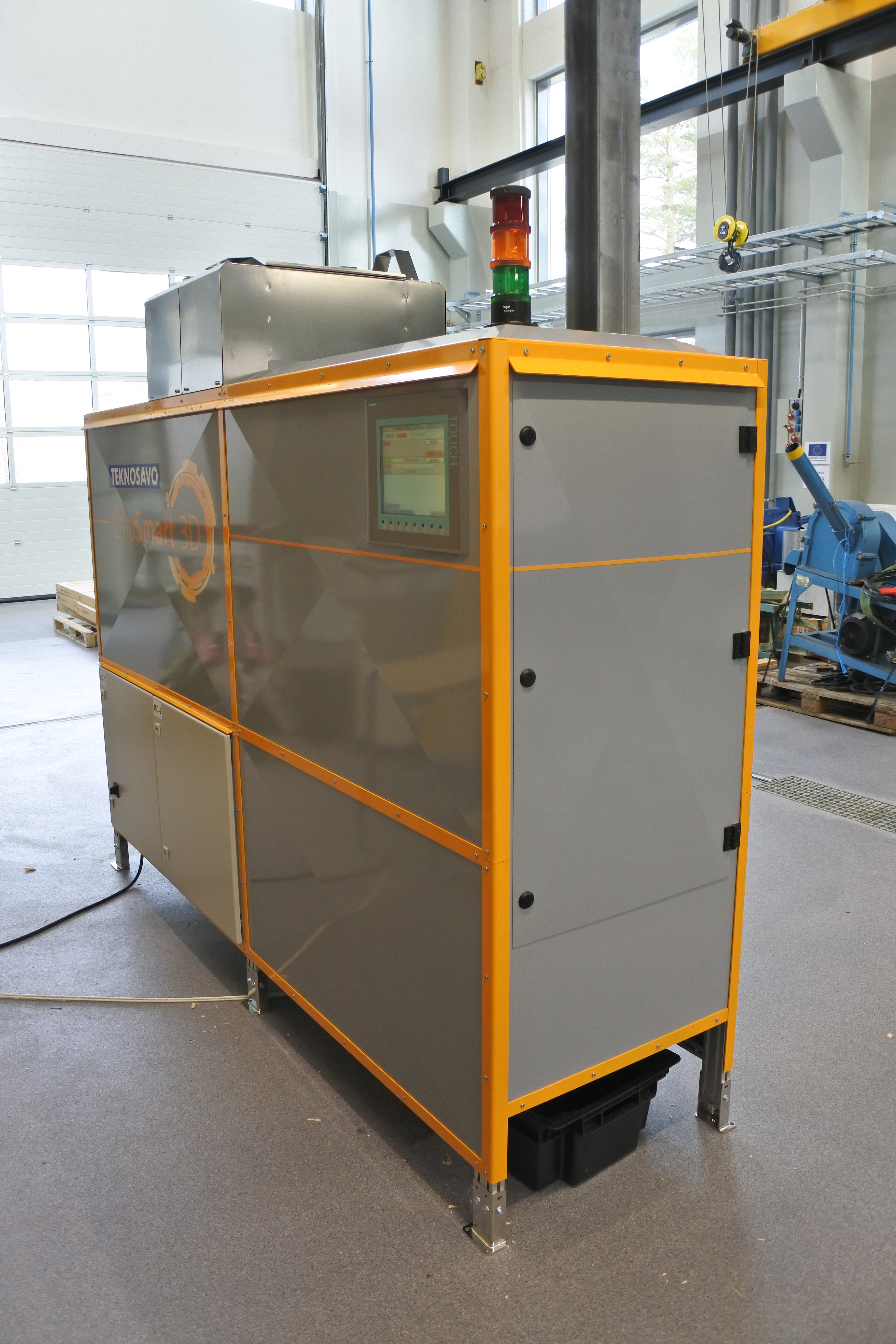 Hyvä, normaali hake
Vahingoittunut hake
Suunnikkaan muotoinen hake
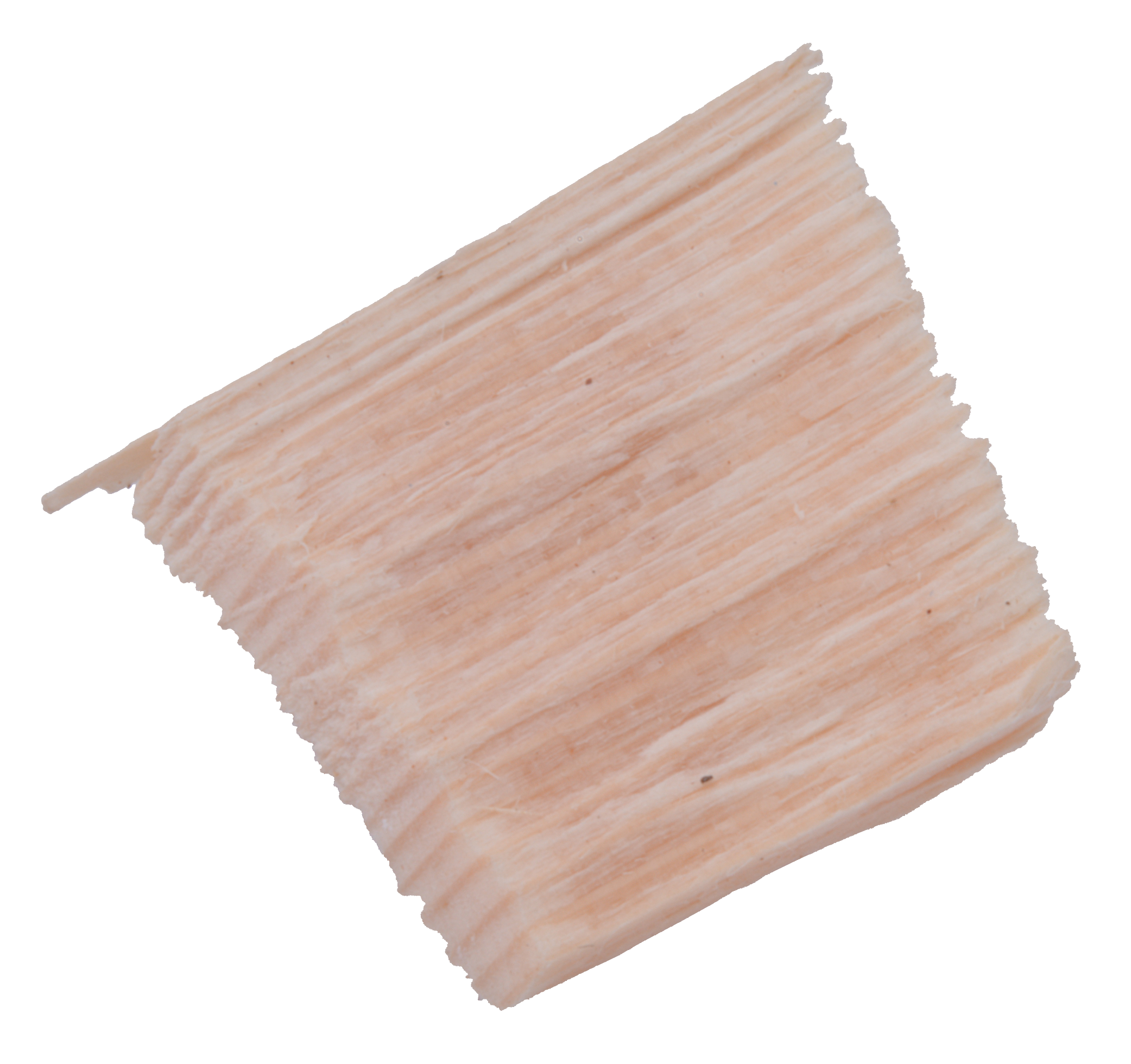 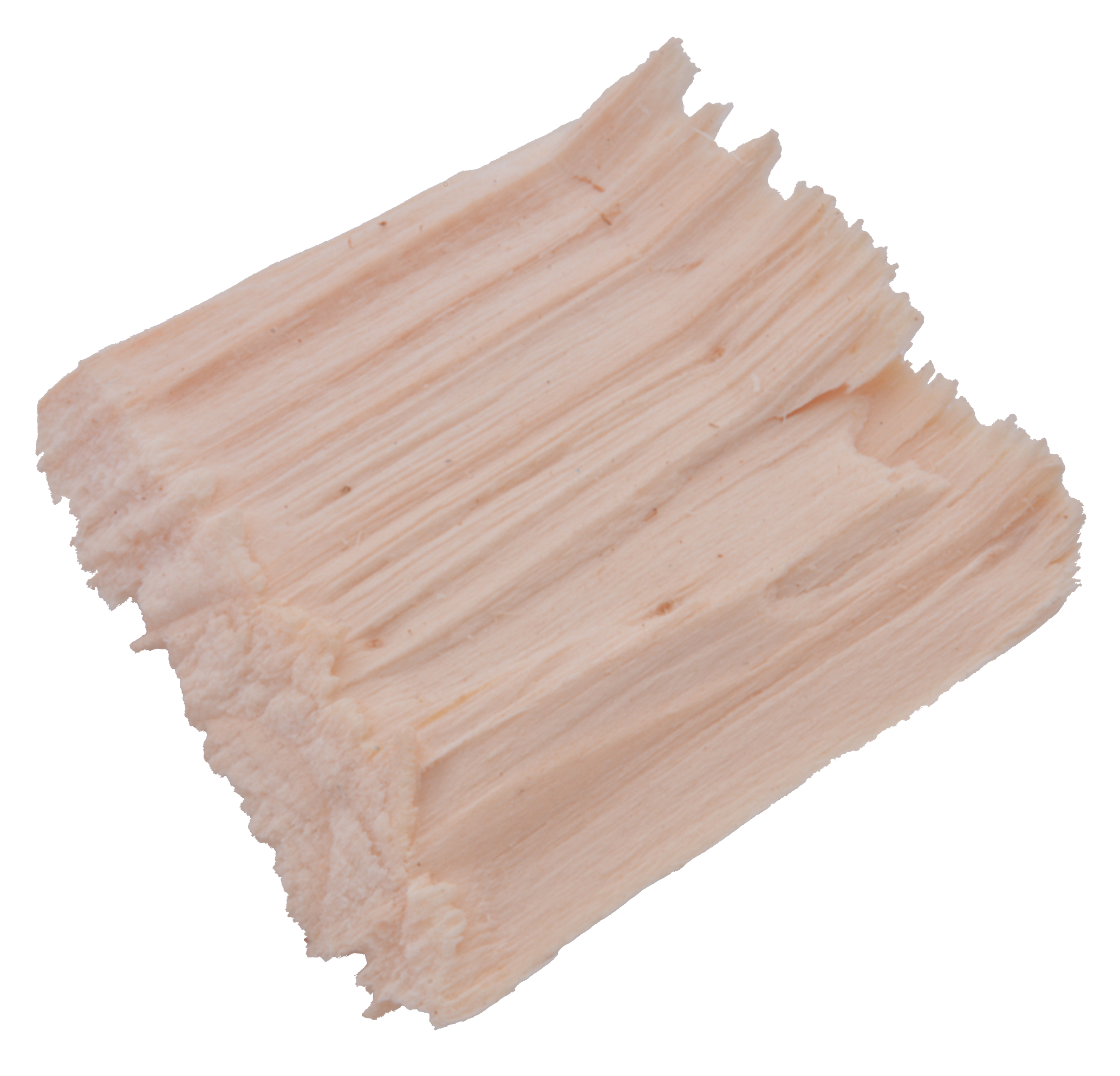 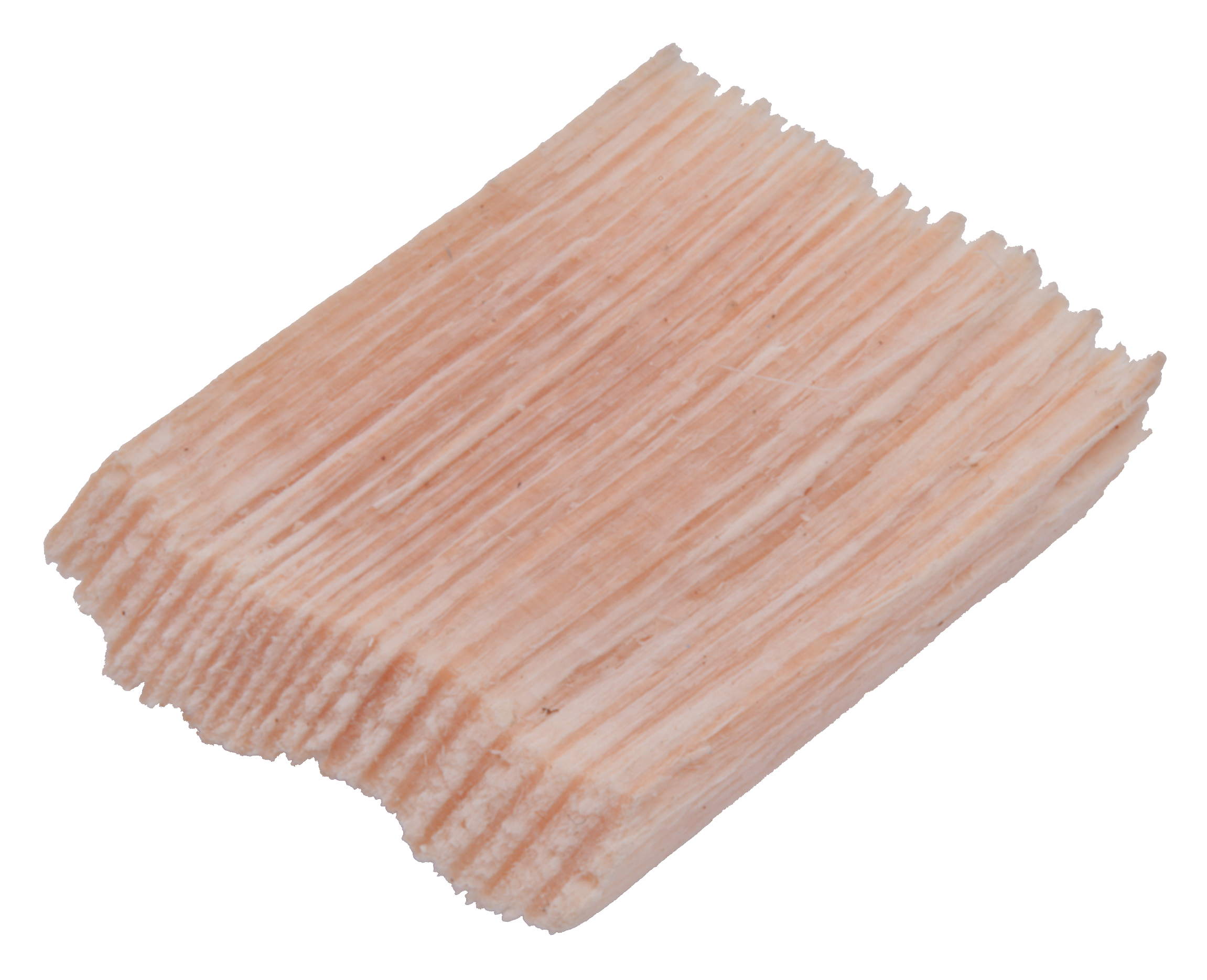 KIITOS